رشد جنسی کودکان
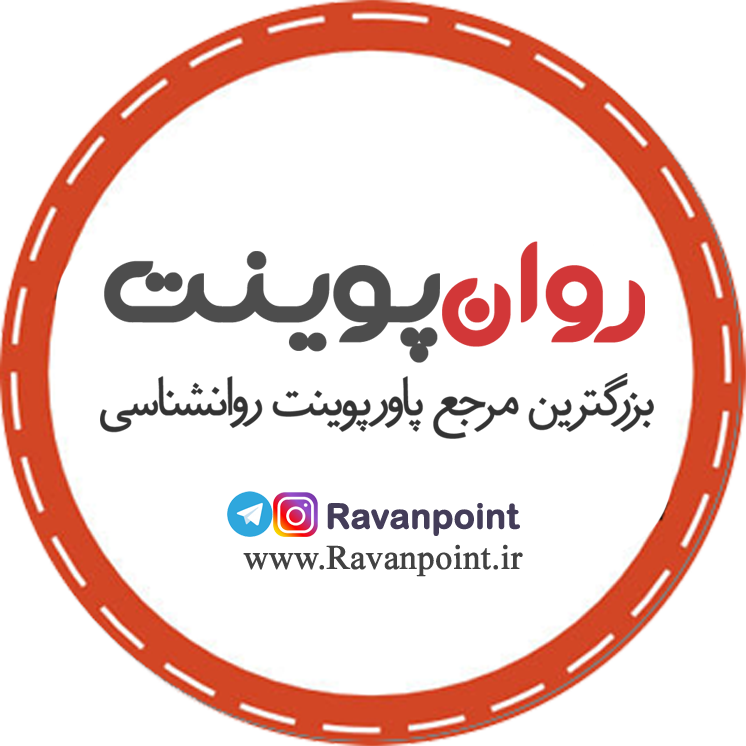 نظریه روانی_جنسی فروید
این نظریه تاکید دارد که نحوه ای که والدین سایق های جنسی و پرخاشگری فرزند خود را درچند سال اول زندگی اداره می کند برای رشد شخصیت سالم حیاتی است.
مرحله دهانی_دوره رشد از تولد تا 2سالگی : دو شیوه رفتار کردن در این مرحله وجود دارد که شامل رفتار جذب دهانی و رفتار پرخاشگر دهانی یا آزارگر دهانی است.
مرحله مقعدی_دوره رشد 3تا 4 سالگی: احساس لذت در کودک ابتدا از تخلیه مدفوع و سپس از نگهداری آن حاصل می شود.فروید معتقد بود که تجربه آموزش توالت رفتن در طول مرحله مقعدی تاثیر مهمی بر رشد شخصیت دارد. دو شیوه رفتار کردن در این مرحله شامل نگهداری مقعدی و پرخاشگری مقعدی است.
مرحله آلتی_4 تا 5 سالگی: توجه کودکان در این مرحله به دستگاه تناسلیشان جلب می شود و با دستکاری از آن لذت می برند و در زمینه مسائل جنسی کنجکاو می شوند.
تعارض مرحله آلتی، آخرین و اساسی ترین تعارضی است که کودک با آن مواجه می شود.
تعارض آلتی و درجه حل شدن آن ها، در تعیین واکنش های فرد بزرگسال به جنس مخالف و نگرش های او نسبت به این جنس اهمیت زیادی دارد.
4. دوره نهفتگی_6 تا بلوغ: مرحله آرامش نسبس یا عدم فعالیت سائق جنسی در طول دوره ای است که از انحلال عقده ادیپال تا بلوغ طول می کشد. این دوره برای تعلیم و تربیت کودکان مناسب است و وی می تواند به یادگیری مطالب و مهارت های تازه از قبیل خواندن، نوشتن، آموختن آداب و رسوم و اخلاق اجتماعی نائل آید.
5. مرحله جنسی یا تناسلی: آخرین مرحله روانی_جنسی است که به هنگام بلوغ آغاز می شود.
بدن از نظر فیزیولوژیکی بالغ می شود و اگر تثبیت مهمی در مرحله قبل رشد اتفاق نیافتاده باشد فرد قادر به هدایت زندگی بهنجار خواهد بود.
مراحل تکامل جنسی در دوره جنینی
در جنینی سه مرحله از تکامل جنسی روی می دهد.
ابتدا گنادها یا غدد جنسی تمایز نیافته شکل می گیرد و به تدریج به بیضه در جنس مذکر و تخمدان در جنس مونث تبدیل می شود.
در این مرحله اندام های داخلی مانند رحم، تخمدان و واژن در دخترها و پروستات و کیسه منی در پسرها تشکیل می شود.
در مرحله سوم، اندام های تناسلی خارجی شکل می گیرند. اگر به دلیلی اندام های جنسی نتوانند مرحله رشدی و تکاملی خود را درست طی کنند و مثلا بافت های حساسیت و پاسخگویی خود به خود به هورمون های جنسی از دست بدهند، شکل ظاهری می تواند متفاوت با جنسیت ژنتیکی او شود و جنینی که مثلا از نظر ژنتیکی پسر است، دارای اندام جنسی زنانه خواهد شد.
اندام های جنسی خارجی جنین تقریبا در 10هفتگی در پسرها و 12 هفتگی در دخترها مشهود است. 
هر بیماری و اتفاقی در فرایند تکامل جنسی می تواند ویژگی های ظاهری جنسی را تغییر دهد.
ابعاد مختلف رشد جنسی در کودکان
رشد هویت جنسی
درک کودکان از خود به عنوان دختر یا پسر بودن و اعتقاد راسخ به آن
هویت جنسی در سن 18 ماهگی ظاهر و اغلب تا سنین 2تا4 سالگی تثبیت می شود. دختران هویت جنسی خود را در سنین پایین تری نسبت به پسران کسب می کنند. با ووجود اینکه عوامل فرهنگی_اجتماعی نیز در شکل گیری آن دخیل می باشد ولی بخش عمده کسب هویت جنسی درونی و ذاتی است.
شکل گیری هویت جنسی طی 3 مرحله رخ می دهد:
مرحله اول از حدود 2 سالگی آغاز می شود و برگرفته از خصوصیات جسمانی و ظاهری است. یعنی یک فرد زن است چون دامن می پوشد و موی بلند دارد و یک فرد، مرد است چون ریش و سبیل دارد.    در این سن کودکان با قاطعیت می توانند بگویند که من پسرم یا دخترم.
2. مرحله استواری یا پایداری جنسیت_ در حدود 3تا4 سالگی: 
کودکان در این مرحله درک می کنند که جنسیت در طول زمان ثابت است. یعنی دختر، مادر می شود و پسر، پدر می شود. اما هنوز درک نمی کنند که جنسیت در موقعیت های مختلف ثابت است. مثلا اگر مردی کارهای زنانه انجام می دهد، موهای بلند داشته باشد یا لباس های زنانه بپوشد، کودک فکر می کند جنسیت او عوض شده است.
3. مرحله ثبات جنسیت_در حدود 5 سالگی:
کودکان در این مرحله می فهمند که جنسیت در طول زمان و در موقعیت های مختلف ثابت است. حتی اگر فرد لباس جنس مخالف هم بپوشد و یا رفتارهای جنس مخالف را نیز انجام دهد، باز جنسیت او تغییر پیدا نمی کند.
2. نقش جنسیتی
رفتاری است که جامعه برای هر سن به رسمیت می شناسد و مستلزم همانند سازی با رفتارهای زنانه و مردانه ای است که فرهنگ به رسمیت می شناسد.
نقش جنسیتی شکل گیری رفتار بر اساس هویت جنسی است که هماهنگ با آن نمایان می شود. در بین سنین 3تا4 سالگی عمده پسران ترجیحات پسرانه را در انتخاب دوستان، اسباب بازی ها و فهالیت های مردانه نشان می دهند و بیشتر از دخترها به بازی های خشن و پر سر و صدا می پردازند. دختر ها  به بیان صمیمیت، عواطف و عروسک بازی روی می آورند. 
نقش جنسیتی در سراسر دوران کودکی تقویت شده و تا اوایل دوران دبستان کودک احساس تداوم نقش جنسیتی را دارد.
در طی دوران دبستان تا دوران نوجوانی نقش جنسیتی به روند رشدی خود تا مرحله ثبات جنسی ادامه می دهد.
تغییر در رفتار های جنسی و نقش جنسیتی در کودکان باید از جهت اختلال در روند شکل گیری هویت جنسی مورد بررسی قرار گیرد.
3. یادگیری جنسیتی(ارتباطات):
از طریق تعامل والد _فرزند که شامل براورد نیازهای شیرخوار، در آغوش کشیدن، تقویت و تنبیه فعالیت های مرتبط با جنس صورت می گیرد.
در آغوش کشیدن و تماس فیزیکی مناسب موجب ایجاد امنیت هیجانی و حس مثبت در شیرخواران نسبت به بدنشان شده و با ایجاد تصویر مناسبی از بدن خود در شکل گیری آتی عزت نفس جنسی سودمند خواهد یود.
در جریان رشد روانی_جنسی، کودکان از راه تقلید، پاداش و اجبار، رفتارهایی را می پذیرند که فرهنگ پیرامون آنها را متناسب با نقش جنسیتی او تعیین کرده است.
اگر کنجکاوی های کودک در مورد آلت جنسی خود طبیعی تلقی شود و با آن با صداقت و متناسب با سن کودک برخورد شود، کودک  خود راپذیرفته و در نقشی که دارد احساس رضایت خواهد کرد.
دانش جنسی کودکان در سنین مختلف
کودک 3 ساله: در این سن کودک رشد نوزاد در شکم مادر را نمی توتند قبول کند. او گمان می کند همانطور که از خواروبار فروشی می توان هر چیزی را خرید، بچه را هم می توان از بیمارستان خرید.
کودک 4 ساله: خرید بچه را قبول ندارد ولی رشد بچه را از شکم مادر می پذیرد و تصور می کند بچه از ناف مادر زائیده می شود. همین اندازه دانش که نوزاد در بدن مادر رشد می کند برای او کافی است.
کودک 5 ساله: بیشتر علاقمند است خود صاحب بچه شود و در این را در بازی های آنها می توان مشاهده کرد. یک کودک 5 ساله لازم است نام صحیح اندام های تناسلی بدن را بداند_ درک کند که نوزاد از رحم مادر متولد می شود_ مفهوم فضای خصوصی را در هنگام تعویض لباس و توالت رفتن بداند_ بتواند به راحتی با والدین یا فرد بزرگسال در مورد جنسیت صحبت کند و نسبت به همویت مذکر یا مونث بودن خود عزت نفس داشته باشد.
کودک 6 ساله: علاقه شدیدی برای دانستن مبدا پیدایش بچه، بارداری و تولد پیدا می کند و تصور می کند بچه در اثر ازدواج پدر و مادر و به خواست خداوند به وجود می آید و در شکم مادر به شکل تخم است.
کودک 7 ساله: علاقه شدیدی به داشتن نوزاد جدید در خانواده دارد تا فرایند رشد کودک در مادر را درک کند.
بین 6 تا 9 سالگی: کودک باید 
_ بتواند تولید مثل حیوانات و گیاهان را به عنوان بخشی از چرخه حیات درک کند.
_ در پاسخ به سوالاتی چون نوزاد از کجا می آید و چطوری به دنیا می آید چیزهایی شنیده باشد.
_ درک کلی از ایدز و عفونت های دیگری که از طریق جنسی منتقل می شود داشته باشد.
_ نسبت به سلامت کلی و نیازهای ایمنی بدن خود مسئولیت روزافزون پیدا کند و بهداشت شخصی خود را با مسواک زدن، دوش گرفتن، رعایت تغذیه مناسب و ... حفظ کند.
_مفاهیم دوستی و عدالت را بفهمد و بتواند احساسات خود را با والدین و افراد بزرگسال قابل اعتماد در میان بگذارد.
بین 9 تا 13 سالگی:
_ جنسیت را به عنوان بخشی از زندگی درک کند.
_ با تغییرات طبیعی دخترها و پسرها در دوران بلوغ آشنا شوند.( عادت ماهیانه و احتلام)
_ روند تولید مثل و از جمله مفاهیمی چون، آمیزش جنسی، پدر و مادر شدن، سقط جنین و جلوگیری از بارداری را درک کند.
_بداند سوء استفاده جنسی چیست؟ چگونه می توان آن را تسهیل داد و در موقعیت های بالقوه خطرناک چگونه باید رفتار کرد.
نکات مهم در تربیت جنسی کودکان
_پدر و مادر نخستین آموزگاران در زمینه مسائل جنسی به کودکان هستند.
_ رفتارهای روانی_جنسی کودکان را با مسائل بزرگسالن مورد مقایسه قرار ندهید.
_ به کودکان خود به ویژه با بزرگتر شدن آنها این نکته را بیاموزید که شما پدر و مادری هستید که بتوانند از شما در مورد این گونه مسائل سوال کنند.
_در مورد سوالات و رفتارهای جنسی هیچ گاه به تنبیه متوسل نشوید و از تحقیر و سرزنش کودکان خودداری کنید. زیرا نتیجه معکوس در پی دارد و منجر به پنهان کاری و احساس گناه و خجالت می شود.
_اگر فرزندتان شما را با سوال خود غافلگیر کرد، می توانید پاسخ خود را به تعویق بیاندازید، اما حتما در اولین فرصت به سوال او پاسخ دهید.
_اطلاعات در مورد جنسیت، مانند هر موضوع دیگری نیاز به بیان مکرر دارد، یک بار گفتن کافی نیست.
_در مورد طرح سوالات از طرف کودکان، به هر یک از سوالات به طور خلاصه پاسخ دهید. اطلاعات بیش از اندازه و توضیحات اضافی به فرزندانتان ندهید.
Conditions o use
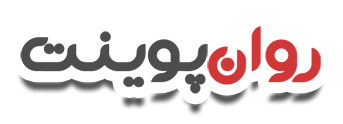 دانلود رایگان پاورپوینت های روانشناسی


© Copyright Ravanpoint.ir
http://www.ravanpoint.ir

Contact: info@ravanpoint.ir